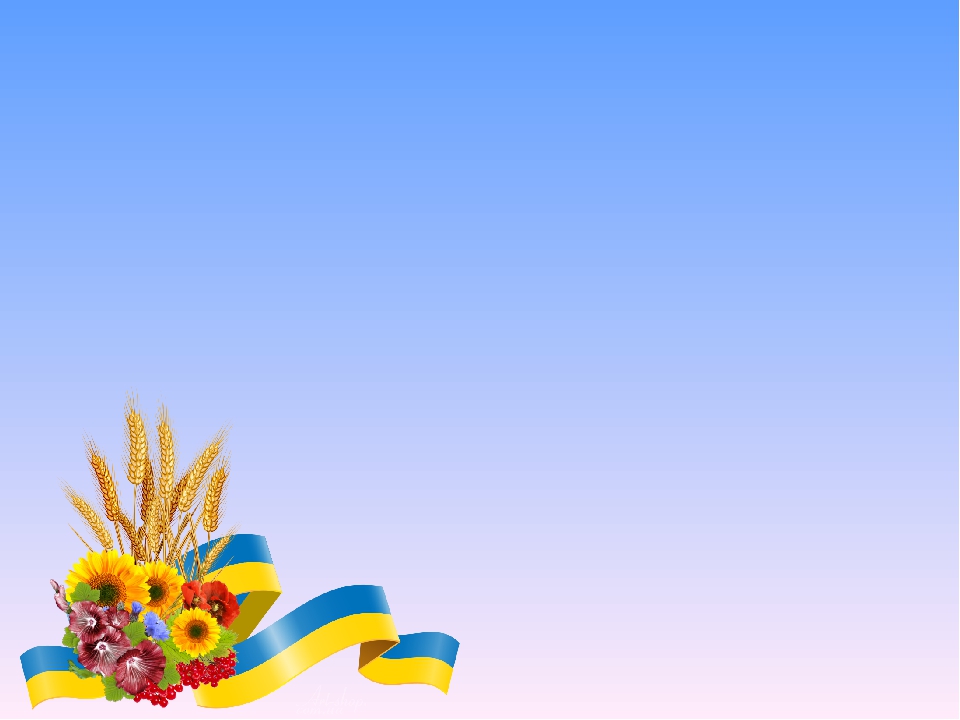 Опис проблеми, що зумовив впровадження проекту	Проблема національно – патріотичного виховання в   
сучасному світі є однією із найголовніших. Стає все важче виховувати в дітях любов до Батьківщини в умовах постійних змін у законах та економічних реформах, удосконалення освітньої системи та способів подання інформації через медіа. Всі ці фактори зумовили занепад патріотичних почуттів українців.	            Патріотизм – поняття сукупне та інтегральне. А це   
                       означає складність поставленої задачі, бо  
                        потрібно вивчити такі складові як народознавство,  
                           засоби мистецтва, практична діяльність дітей   
                              (праця, спостереження, ігри, творча  
                                діяльність та ін.), національні, державні свята.
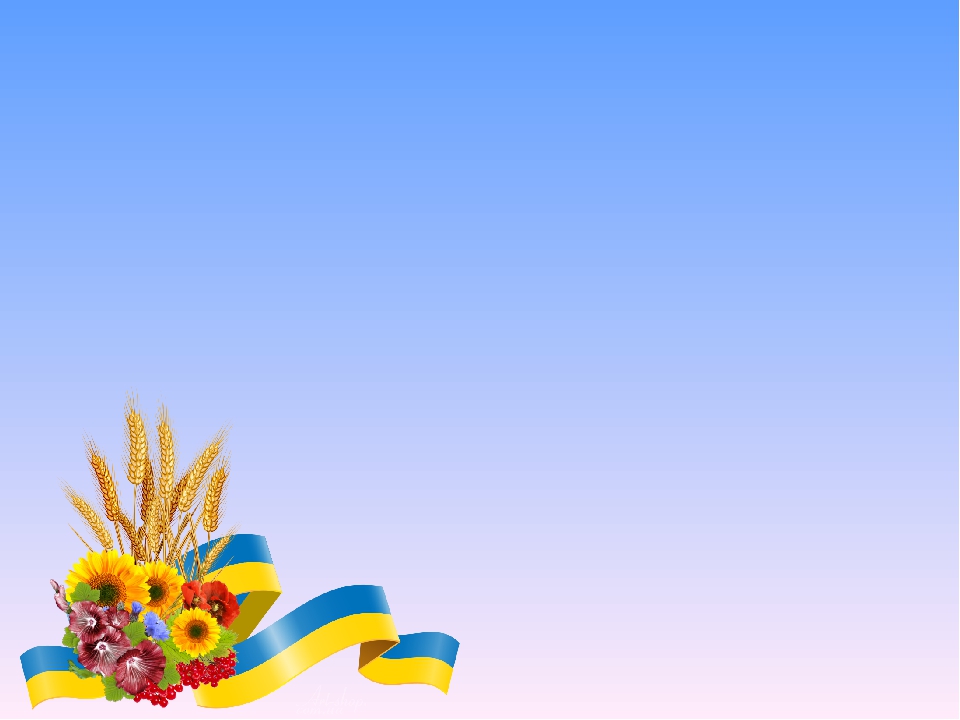 Цільова аудиторія
Головним суб’єктом проекту є учні молодшої та середньої ланки, з цього виходить, що дитина спочатку має освідомити  себе та своє місце у родині. При умові, що дитина зрозуміла своє значення та потрібність вона починає думати про любов до рідного краю, а вже потім, до нашого спільного дому – Землі. Завдання педагога – допомогти дитині зрозуміти, що в кожної людини є свій рідний край. Поступово переходити від малого до великого: від рідного села або міста, з яким пов’язані спогади та  
                      тепло дитинства, до гордості за рідну землю та  
                         різні досягнення співвітчизників. І кожному з нас   
                       треба вміти бути корисним для України, а для  
                           цього треба багато знати та вміти, з дитинства 
                             здійснювати такі справи, які були б на благо  
                                           свого дому, школи, міста, всієї держави.
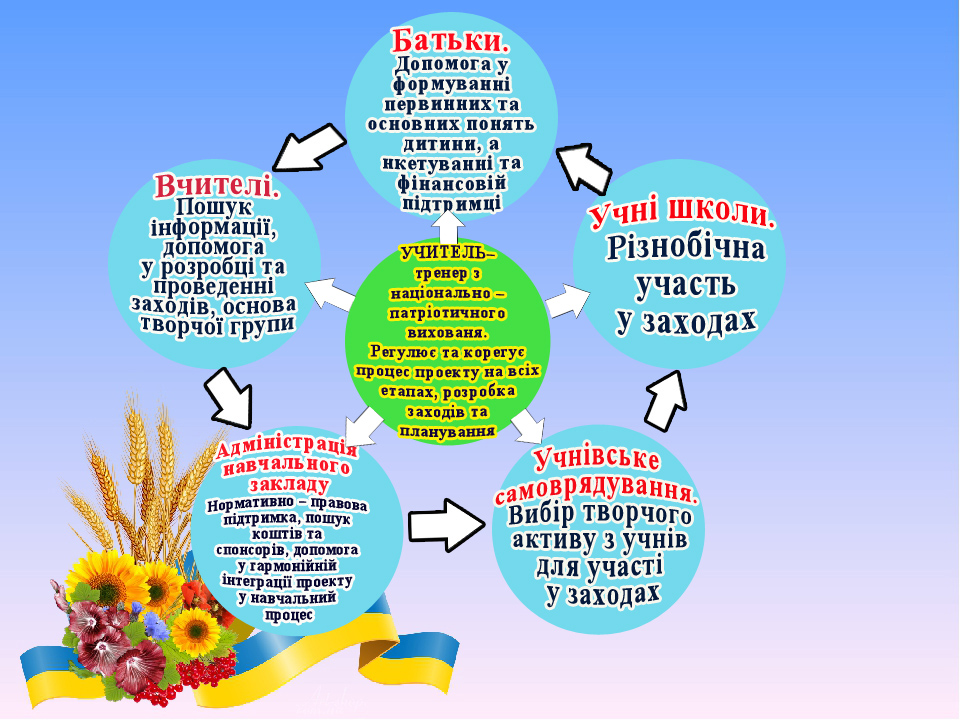 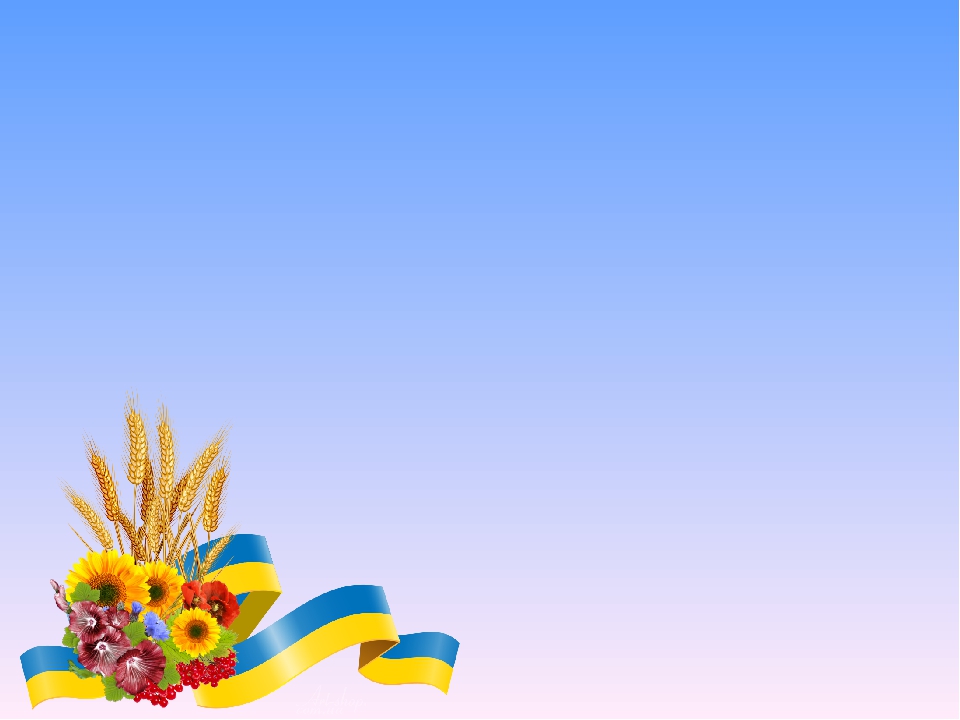 Актуальність проекту
Одним з пріоритетних напрямів роботи з учнівською молоддю є саме патріотичне виховання як процес цілеспрямованого систематичного формування почуття патріотизму, духовної та психологічної готовності до виконання громадянського і конституційного обов’язку щодо захисту суверенітету, територіальної цілісності держави на прикладі пращурів та при формуванні власної свідомості.  
         Необхідність такої діяльності  пов’язана із військовими  
                      діями на сході України. Тому почуття  
                        патріотизму та вміння критично мислити є  
                         особливо вагомими.
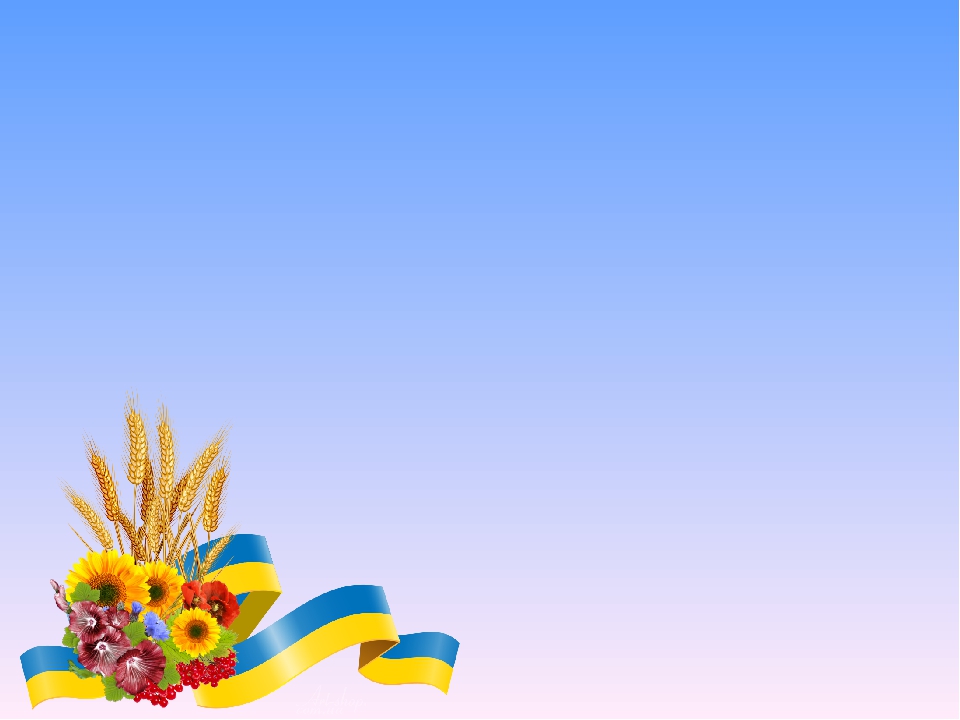 Стратегічні цілі
Пріоритетним завданням є складення у закладах освіти  певної системи патріотично напрямленої освіти і виховання. Розвивати навички до самостійного пошуку інформація про державу і її всебічну діяльність, про процеси у становленні територіальної та політичної єдності, історичні факти. Також забезпечити та систематизувати вивчення національних звичаїв та обрядів. Надавати знання концентрично: на кожному наступному етапі передбачається поглиблення засвоєних та введення нових понять, завдяки чому розширюються, систематизуються  
                 уявлення дітей, збагачується їхній краєзнавчий  
                        досвід, удосконалюються вміння. Сформувати 
                       цікавість та бажання самостійно поповнювати та поширювати свої знання та вміння.
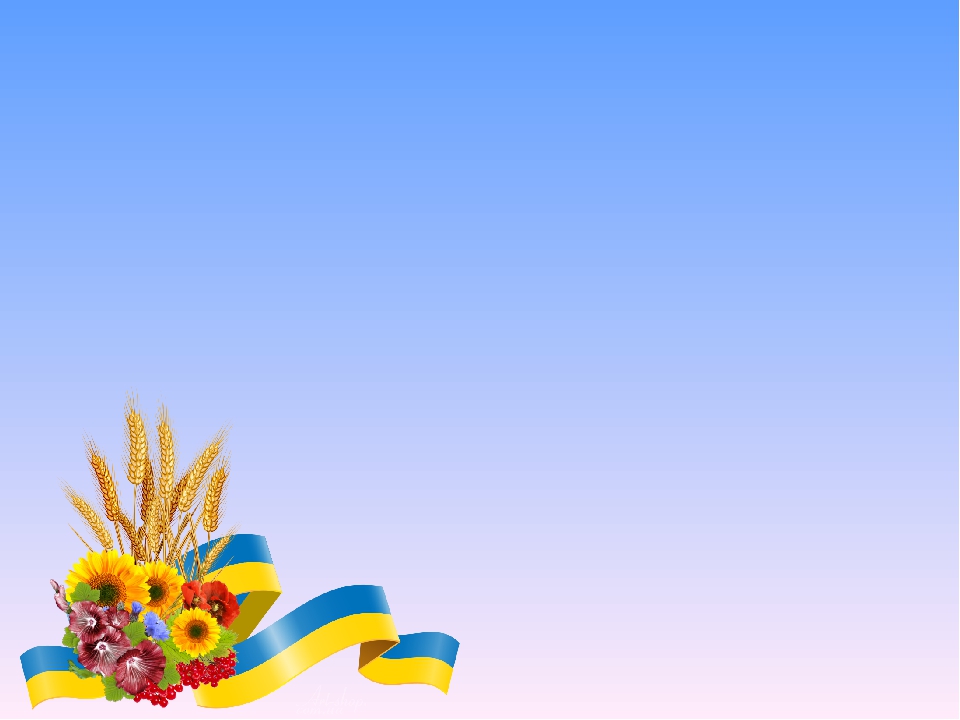 Цілі проекту1. Поширити розвиток дітей через вивчення минулого.2. Привити моральні та патріотичні якості: гуманізм, гордість, бажання зберегти і примножити багатства свого рідного краю та країни.3. Виховати в дітях патріотизм, відповідальність за свою Батьківщину.4. Привчати дітей шанувати традиції свого народу .5. Консолідація зусиль батьків та педагогів з проблеми патріотичного виховання дітей у сім'ї.6. Виховувати громадянську відповідальність, почуття гордості за  
                                                                                             свою країну.                              7. Розвивати у дітей самостійність та колективізм.                              8. Формування художнього смаку і любові до                 
                                           прекрасного, розвиток творчих здібностей.                              9. Виховання  почуття поваги до захисників  
                                                                                                    Вітчизни.                              10. Виховання здорового способу життя.                              11. Виховання почуття поваги до професій і праці  
                                                                                                дорослих.
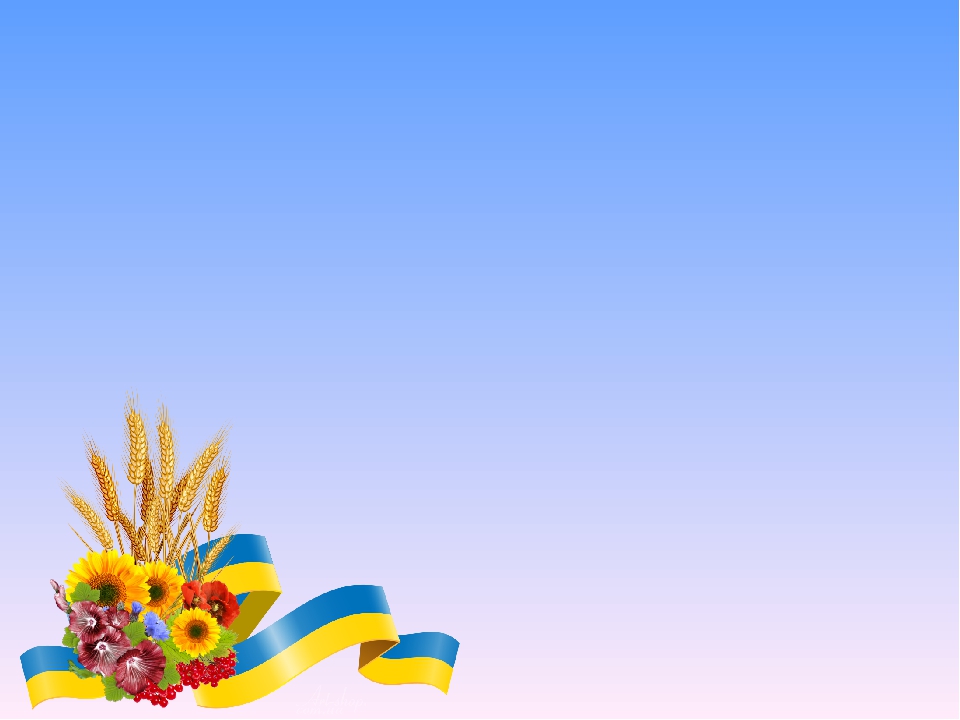 Мета проекту
Метою –  є формування та розвиток в учнів високої патріотичної свідомості, почуття вірності своєї Вітчизни, прагнення до виконання свого громадянського обов'язку; виховання патріотичних якостей особистості відповідно до моделі  "Громадянина – патріота України"
Ідеальна модель громадянина – патріота
Духовно та
 фізично
здорова і
толерантна 
людина
Знає історію та
культуру країни.
Має культуру
думки і мови
Любить 
Батьківщину, 
поважає свій 
народ
ВИПУСКНИК 
ШКОЛИ
Має соціально-
активну
громадянську
позицію
Готовий 
захищати
суверенність
України, працювати
на її благо
і розвиток
Здатен до
саморозвитку та
інтеграції
ЕТАПИ РЕАЛІЗАЦІЇ ПРОЕКТУ: Підготовчий етапБазовий етап, під час якого відбувається підготовка вихователів до впровадження патріотичного виховання дітей шкільного віку, підготовка нормативних документів, розробка перспективних планів, моніторинг базової системи патріотичного виховання. Формуючий етапОсновний етап реалізації змісту проекту, що передбачає впровадження системи заходів із патріотичного виховання дітей шкільного віку.                  Діагностико-корегуючий та прогностичний етап                          Етап вивчення результативності реалізації проекту та                                                        прогнозування щодо напрямів його подальшого впровадження.
Організація роботи із педагогами
Організація роботи учнів
Бюджет проекту
Очікувані результати:      Забезпечення у молодого покоління розвинутої національно-патріотичної свідомості, почуття вірності, любові до Батьківщини; Відновлення історичної пам'яті про традиції українського народу; Зацікавленість молоді щодо служби у Збройних силах України; Створення ефективного      національно – патріотичного       виховання дітей та молоді.
Перевірка результатівДля моніторингу успішності рекомендується провести тестування або рефлексію в усній формі. Складання питань та завдань із проведених заходів та пам’ятних дат. Перевірити свідомість учнів можна звернувши увагу на елементи одягу та аксесуари: самостійно виявлене бажання носити вишиванку , вінки, пам’ятні браслети тощо. Звертати увагу на мову спілкування на перерві та позаурочний час. Колективне обговорення вподобань у соціальних мережах:              мова листування та реакція друзів на українську мову,      зацікавленість приєднатися до національно тематичних груп.